Phase 3wh
when
wheck
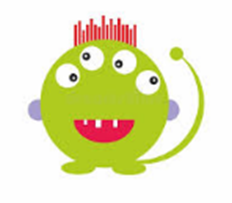 whip
whisk
whump
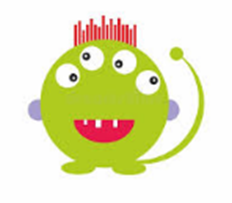 wheem
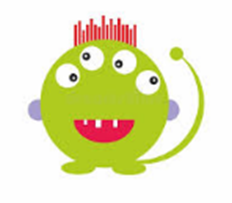 whim
whape
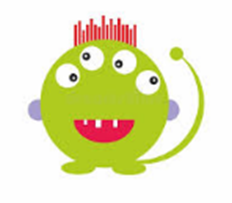 whilst
whizzing
whid
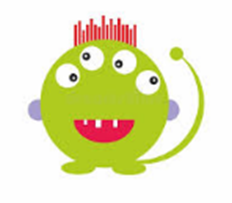 whef
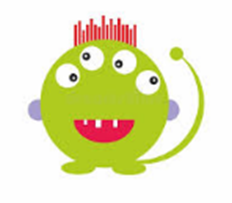 whack
whelk
whair
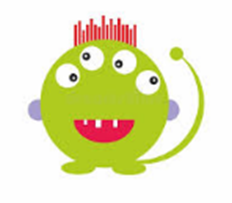 which
whipping
whear
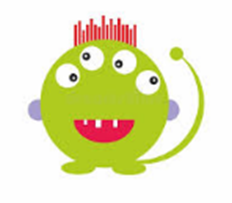 whiplash
whab
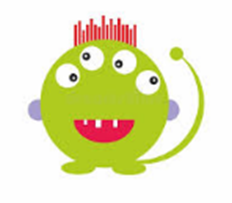 whaird
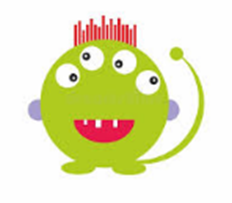 whacking
whopping
whiz
while
whale
wheat